Формирование осознанного чтения у детей с трудностями в обучении
Коррекция трудностей понимания прочитанного. Развитие отдельных компонентов речи. 
Учитель-дефектолог Ейского филиала ГБУ КК
«Центр диагностики и консультирования»
Плионсковская Раиса Григорьевна
Трудности понимания прочитанного
Возможные причины:
 недостаточное развитие речи,
 недостаточность слухо - речевой памяти,
 недостаточность произвольной регуляции, планирования, контроля
Обогащение активного словаря ребенка
Назови другим словом (синонимы)
Тематическое лото
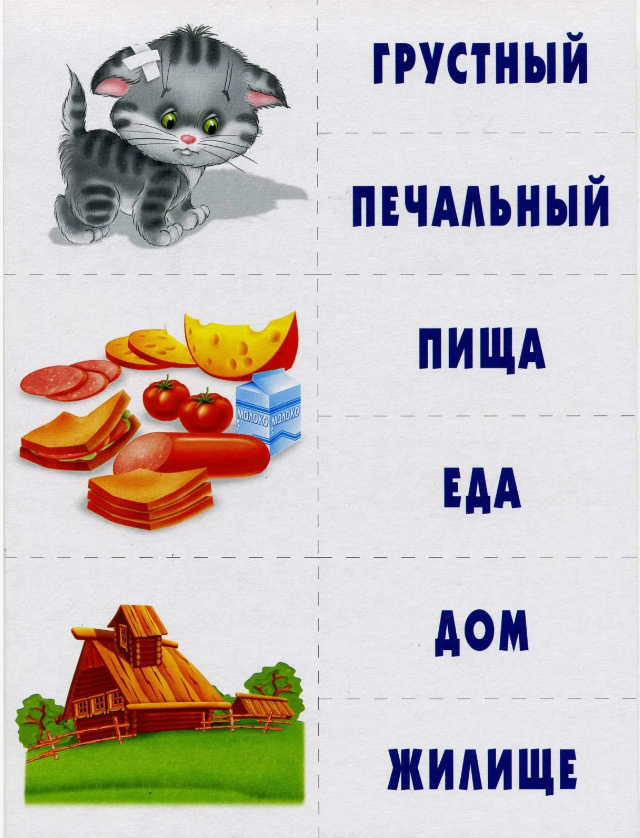 Скажи наоборот (антонимы)











«Я знаю пять …..» ( Имен, названий цветов, пород собак и т.д.)
Я собрал в лесу…; я сорвал с грядки …; и т.д.
Игры со словами
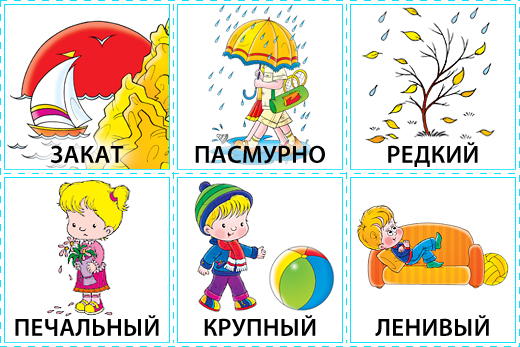 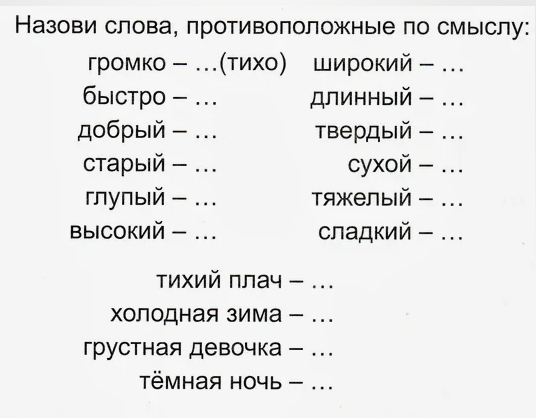 Развитие словаря
Чтение слова с выбором нужного                                 изображения из ряда рисунков
Выбор нужного слова из ряда слов к данному рисунку (картинке)
Назвать одним словом все предметы (обобщение: овощи, фрукты, мебель, посуда и т.д. )
Подобрать второе слово в паре по аналогии с образцом
Вертолёт – небо
Подводная лодка –____________________________________
Дом – пол
Кастрюля –___________________________________________
Берёза – дерево
Сирень –______________________________________________
Лиса – лисёнок
Корова – ______________________________________________
Хоккей – шайба
Футбол –______________________________________________
Отгадывание загадок, в том числе рифмованных (подскажи словечко)
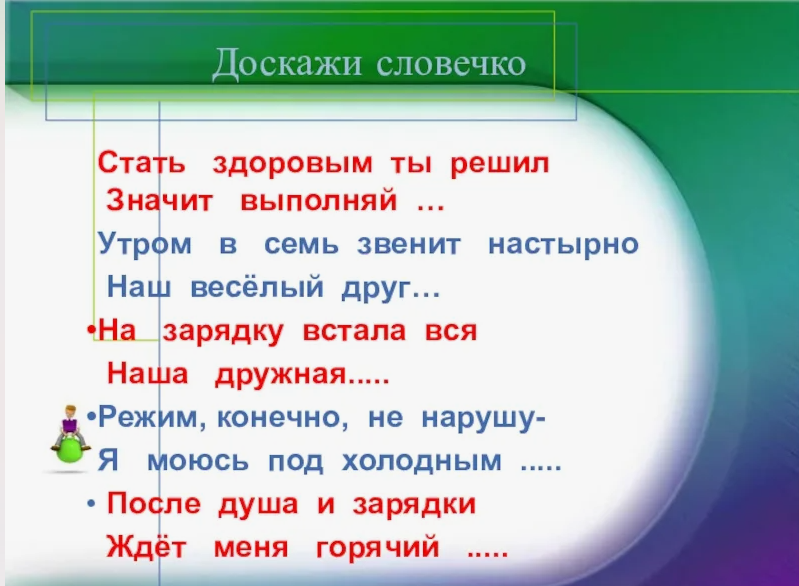 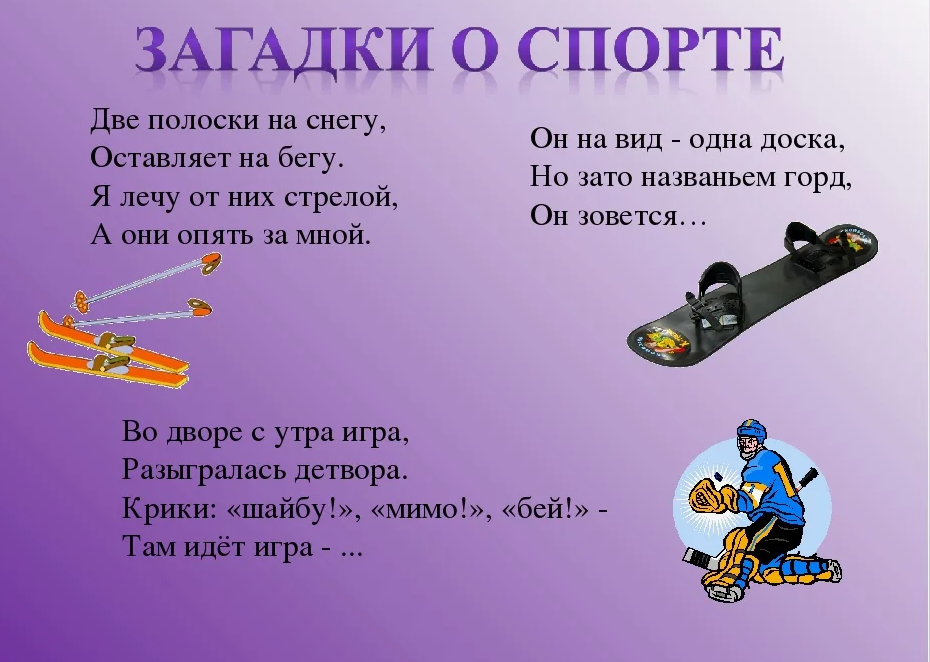 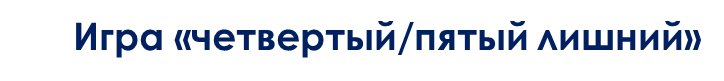 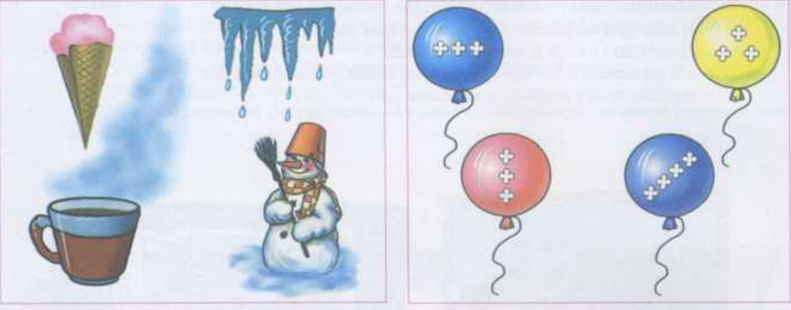 Найди лишнее слово

Слон, жираф, хобот, тигр
Береза, ветка, ствол, лист 
 Собака, котенок, кот, хомяк
Добавление недостающего слова в предложения (груша растёт на дереве, а морковь ….;  на небе днем солнце, а ночью …)
развитие навыков словоизменения
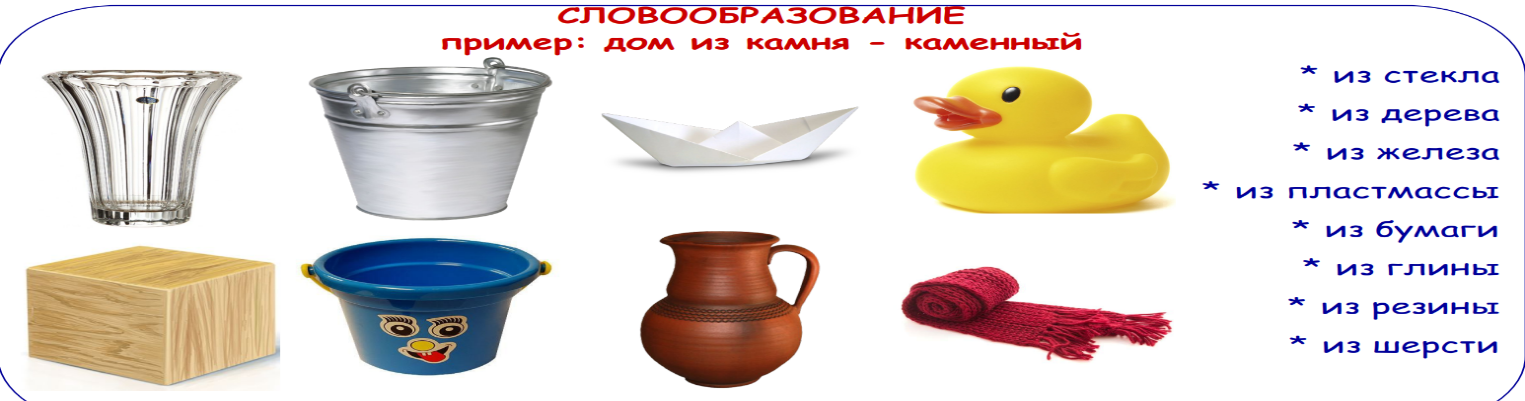 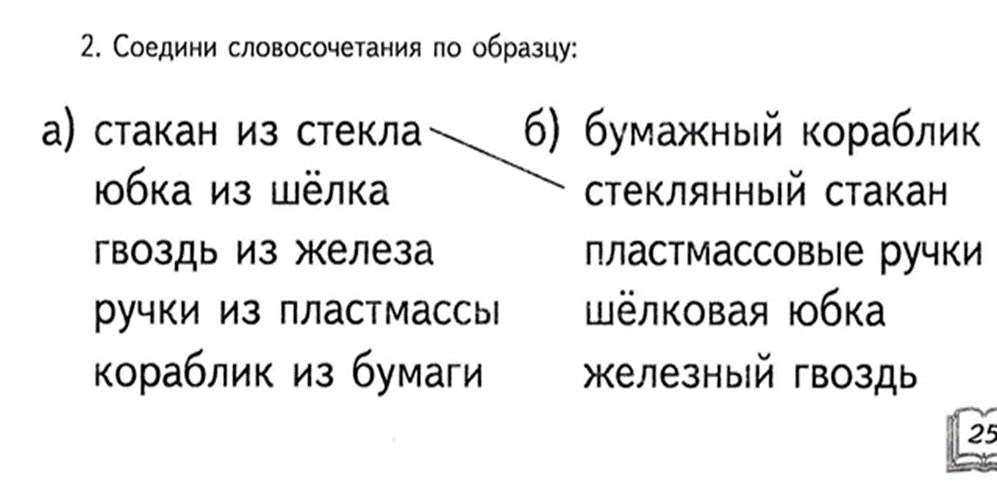 С уменьшительно-ласкательными суффиксами (Маша-Машенька, белка- бельчонок)
Образование от существительных относительных прилагательных ( кораблик из бумаги – бумажный кораблик)
Образование от существительных качественных прилагательных ( днем светит солнце – солнечный день)
Образование от существительных притяжательных прилагательных (уши у зайца- заячьи, у мамы сумка- мамина)
Родственные слова: уши, ушко, подушка, наушники.
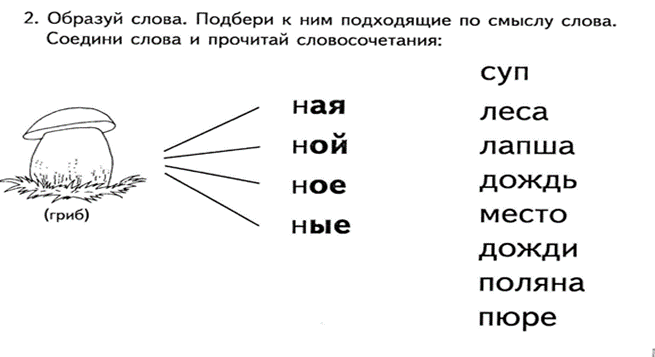 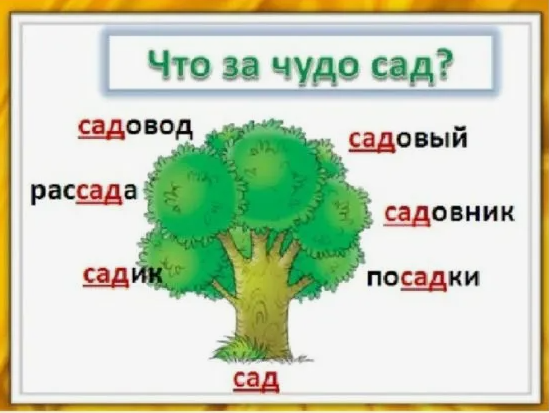 Закрепление навыков звуко-слогового анализа и синтеза
Придумать слова с определенным количеством звуков
Добавить или изменить букву, чтобы получилось новое слово (порт-спорт, сон-сок)
Придумать слова из букв заданного слова (ТРАКТОР: кот, рот, рак, торт и т.д.)
Определить количество слогов в слове, их последовательность
Составить слово из заданных слогов (ка, сум- сумка; ле, фон, те – телефон.)
Какой добавить слог, чтоб получилось новое слово  (рак – барак, пар – парик)
Переставить слоги, чтоб получилось новое слово (сосна – насос)
Отхлопать (отстучать) слово
Определить пропущенный слог в слове ( ко..ва, ма..на)
уточнение значений синтаксических конструкций
Составление фраз и предложений по картинкам и схемам с использованием:
простых конструкций




конструкций с простыми ( в, на , под) и сложными (из-за, из-под) предлогами
сложных конструкций
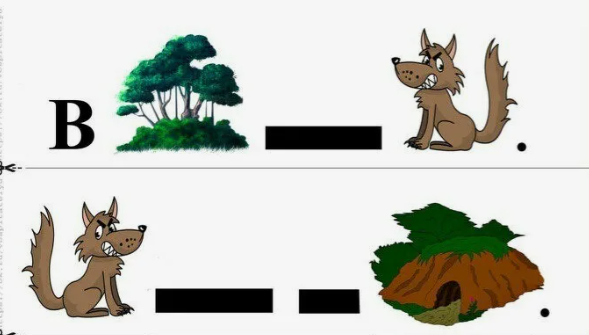 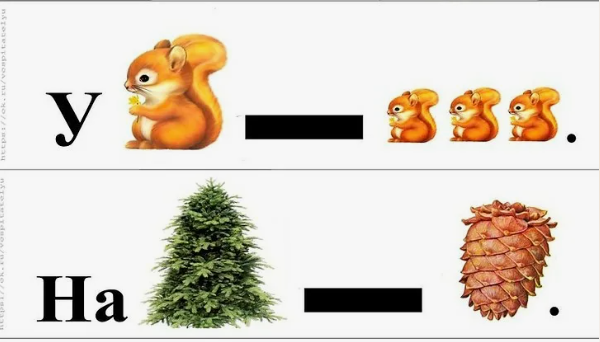 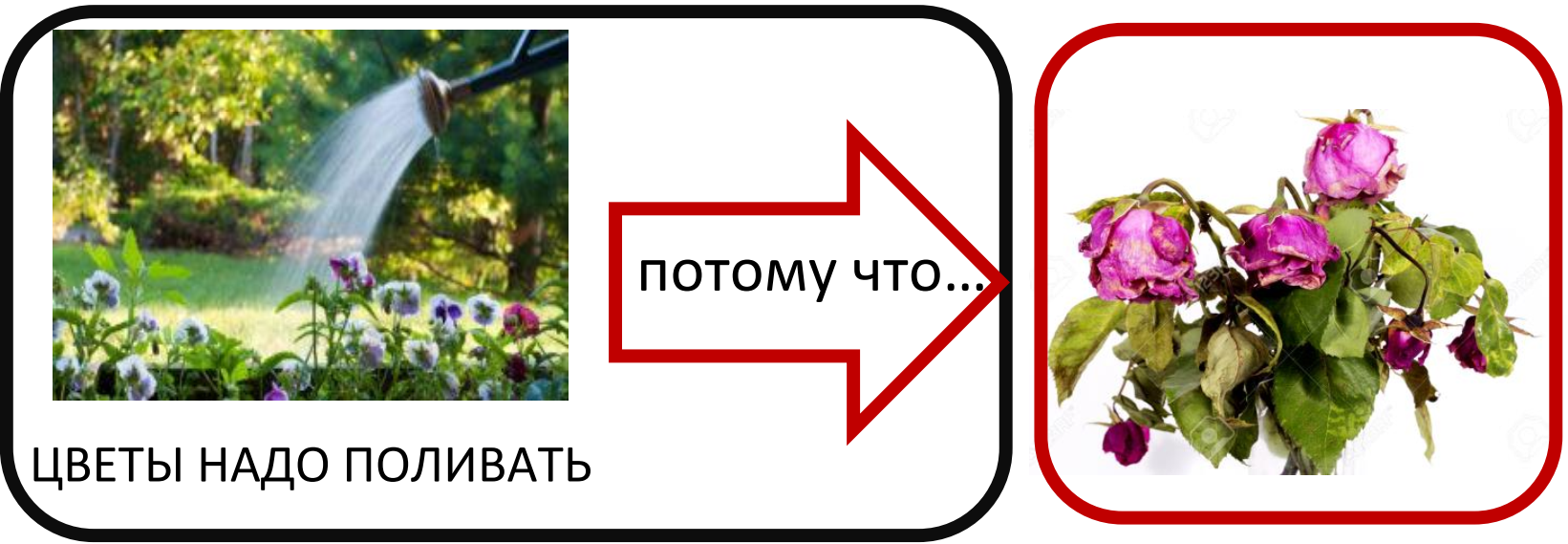 Соотнесение частей предложения друг с другом
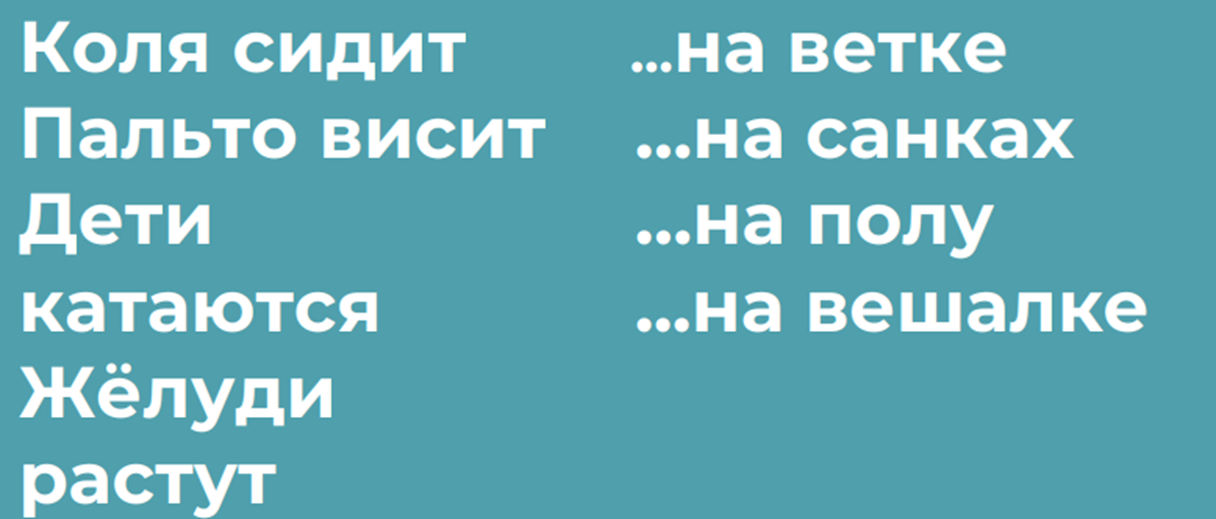 Закончить предложение

Дополнить предложение предлогом
Развитие навыков построения связного высказывания
Рассказ по картинке
Рассказ по серии сюжетных картинок






Пересказ текста
Составление связного текста из отдельных предложений
Составление рассказа по его началу/ концу
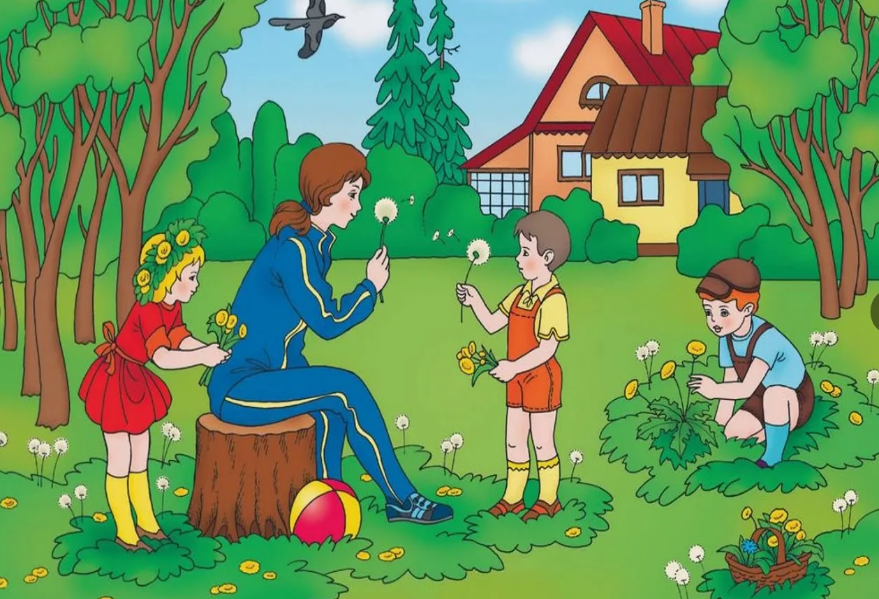 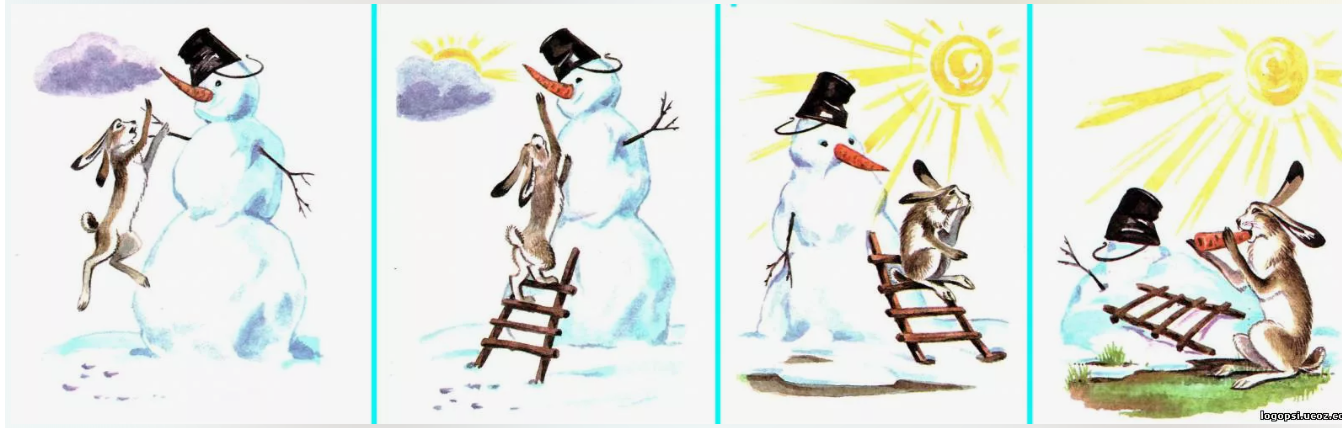 Развитие языкового анализа и синтеза
Определить количество слов в предложении и их последовательность 
Придумать предложение из определенного количества слов
Составить предложение из слов, данных вразбивку (дети, в, играли, мяч)
Работа с деформированным текстом с пропуском  слов
    (На опушке ……. дети увидели колючего ……)
Распространить предложение путем увеличения количества слов
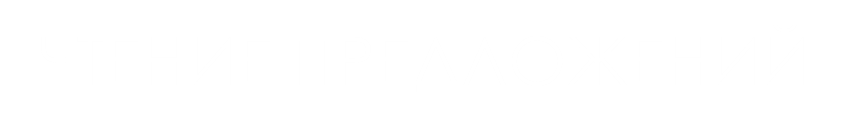 Выбор одной из картинок, полностью соответствующих  смыслу прочитанного предложения
Дети слепили снеговика.








Девочка догоняет мальчика. (Мальчик бежит впереди девочки)
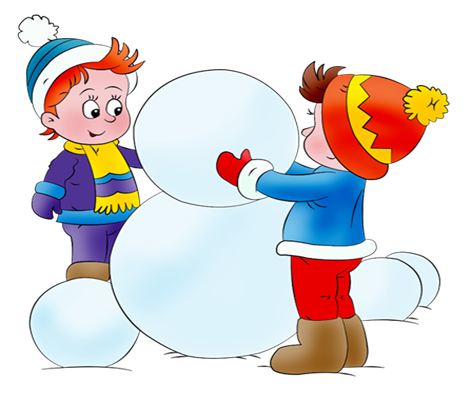 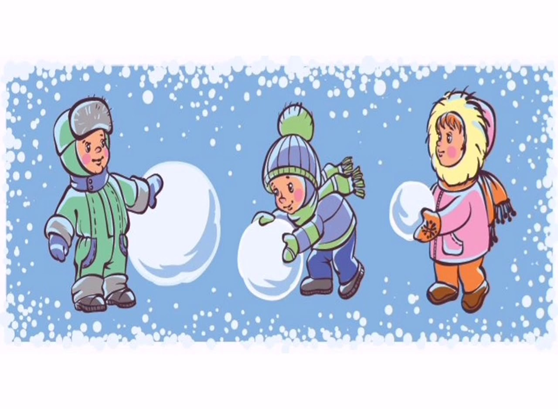 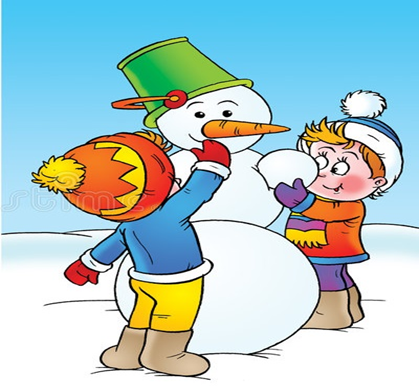 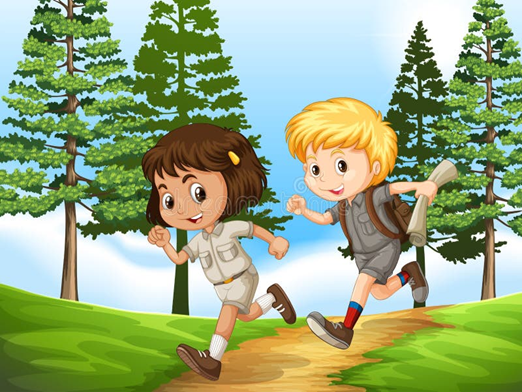 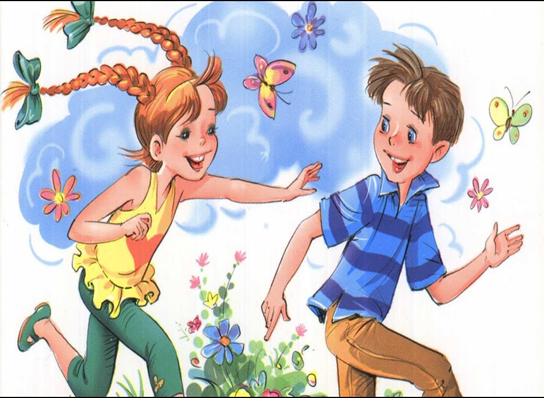 Чтение предложений
Определение истинности/ложности высказывания
(В восемь часов утра наступила ночь. У речных рыб нет перьев.)
Прочтение предложения с последующим ответом на поставленные вопросы
(После того, как дедушка нарубил дров, он пошел на веранду пить чай.– Что  дедушка сделал вначале?  Где пил чай дедушка? и  т.д.
Определение смысла и границ предложения
(Наступило жаркое лето многие дети уехали на море каждый день они купались и загорали было очень весело)
Примеры заданий
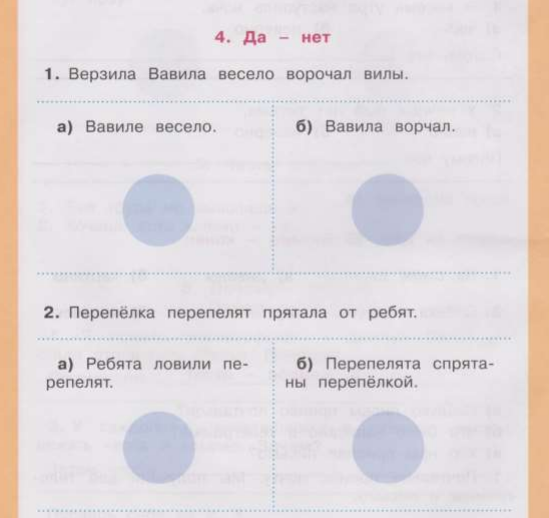 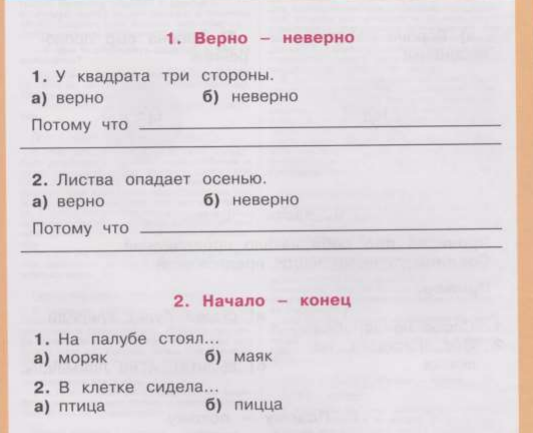 Примеры заданий
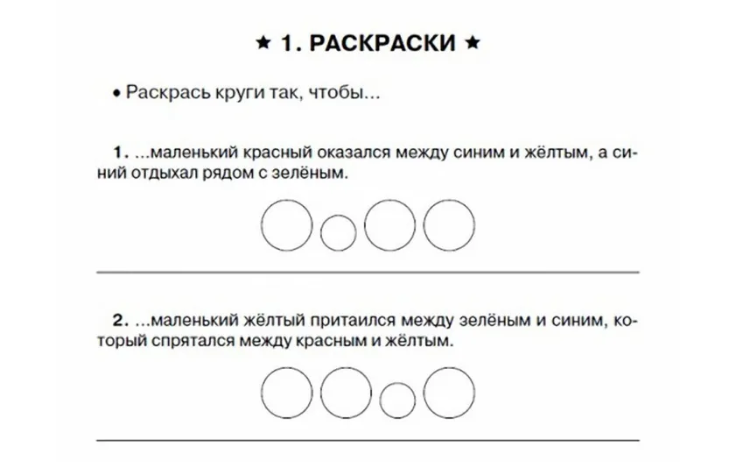 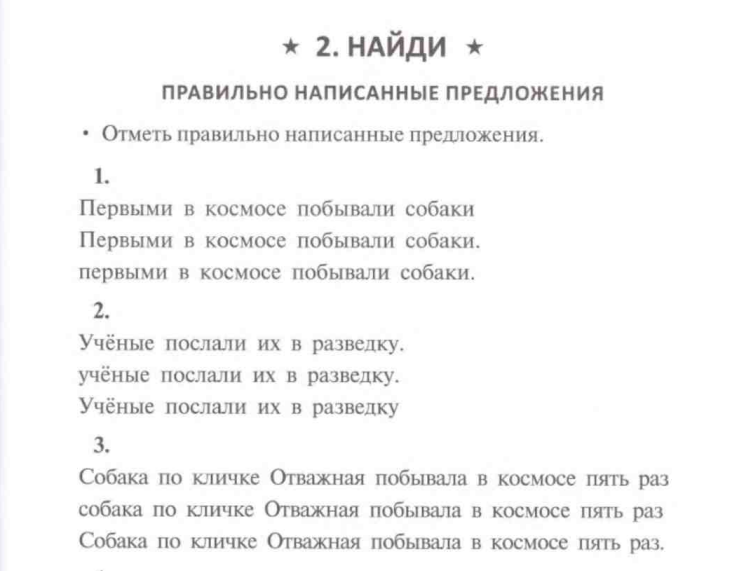 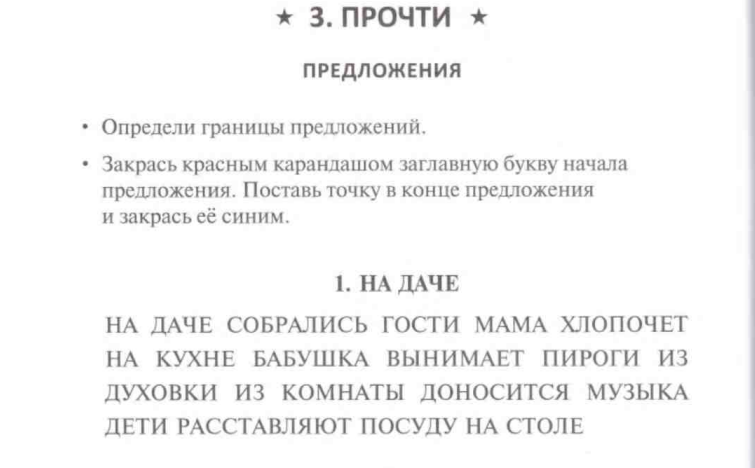 Тексты с «прятками» и «хвостами»
Примеры заданий
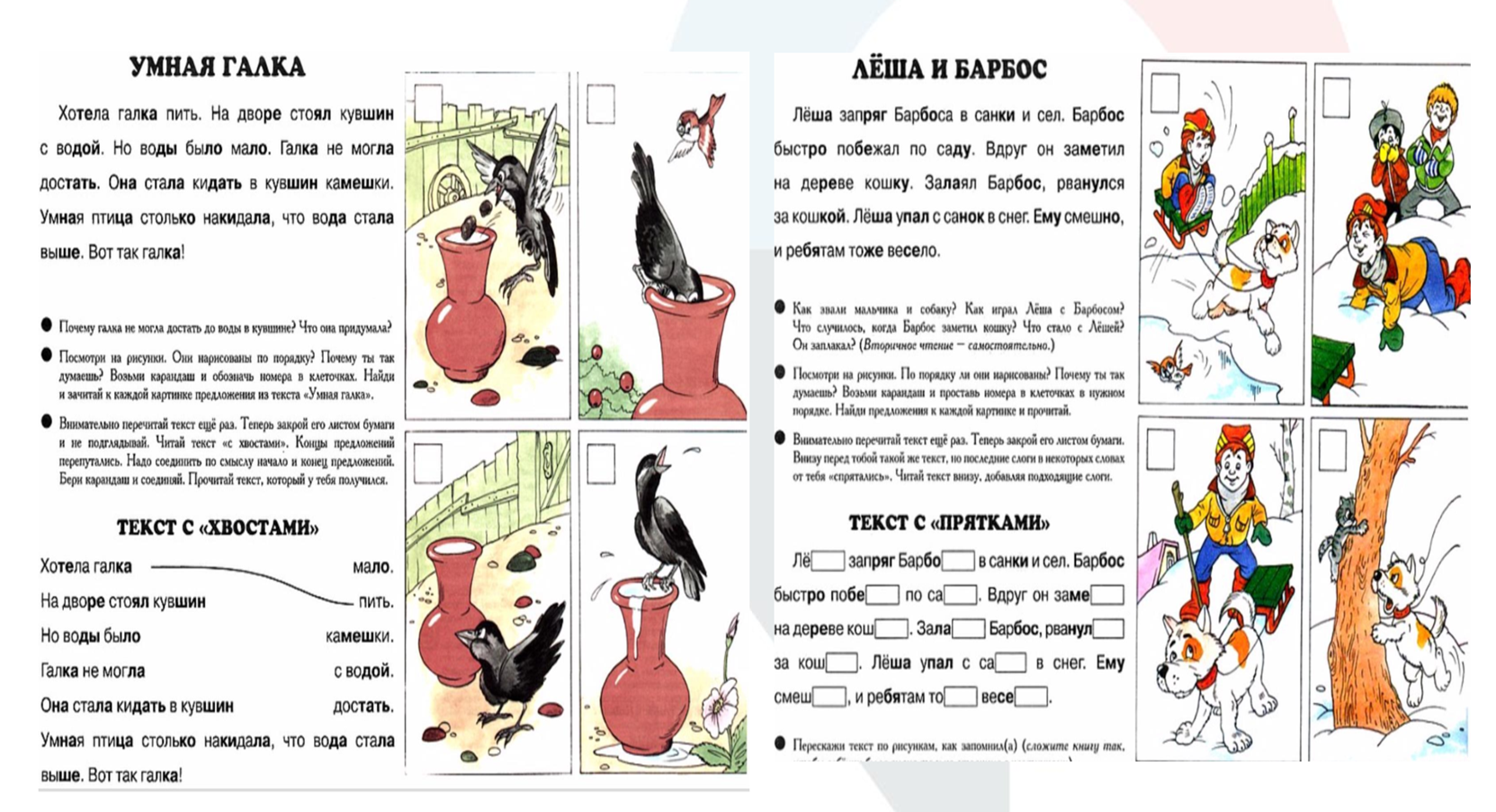 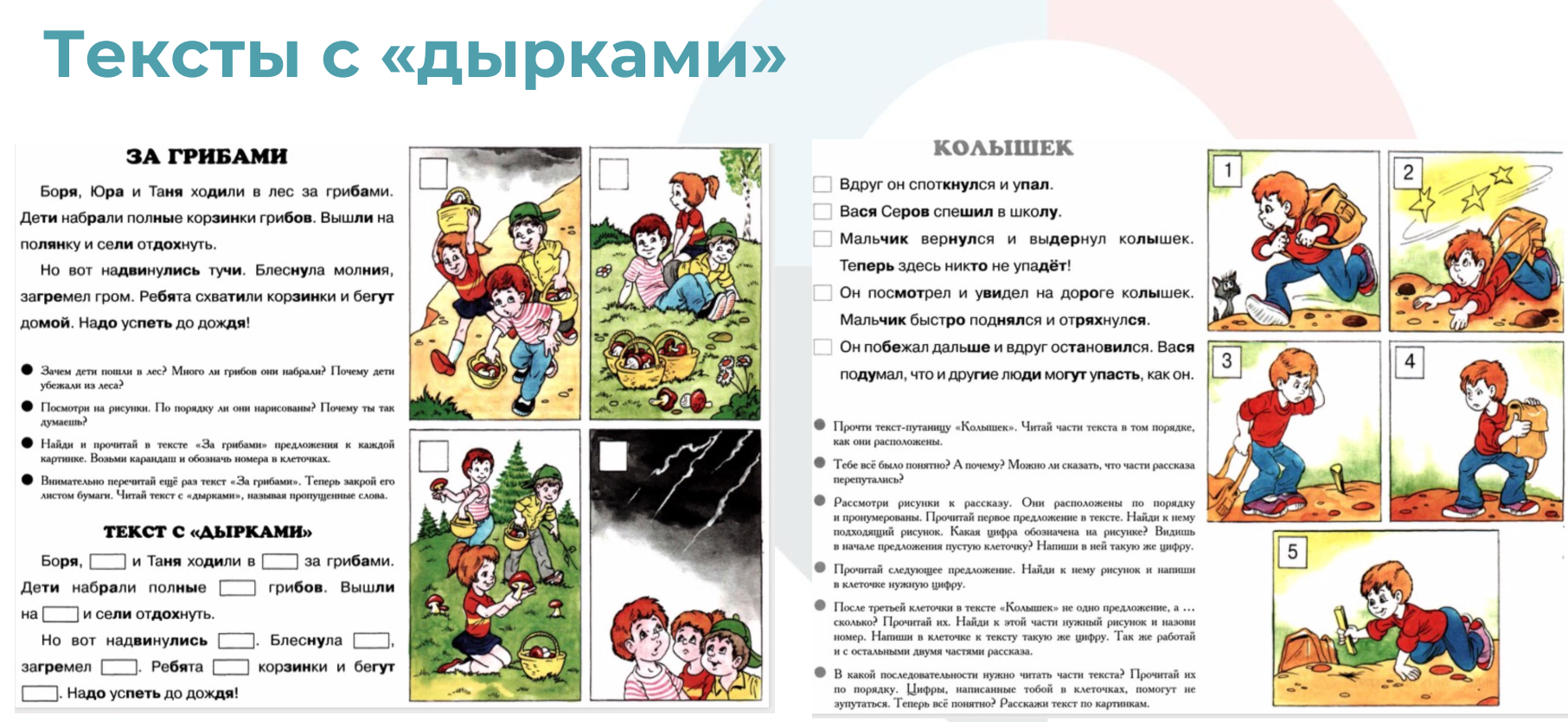 Чтение рассказов с придумыванием продолжения
Придумай по картинкам
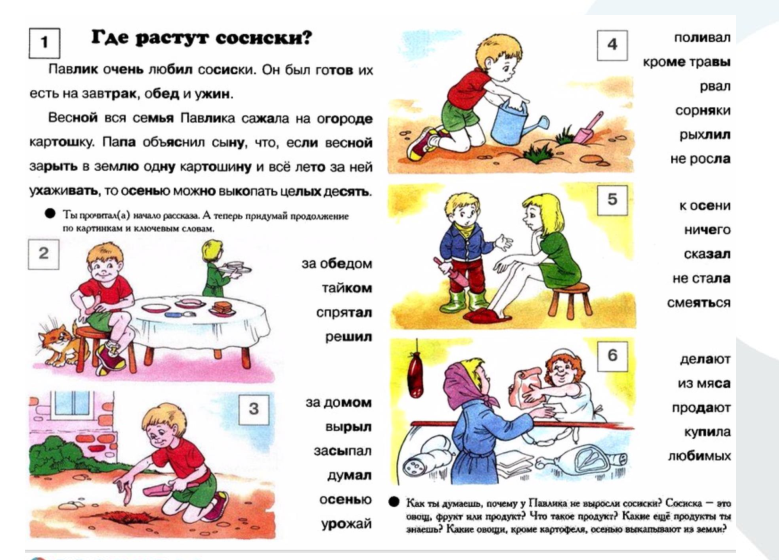 пересказ текста
Деление текста на части по смыслу, придумывание названия для каждой части
Составление списка ключевых слов к каждой части текста
Составление плана текста самостоятельно/со взрослым
Пересказ по наводящим вопросам
Пересказ по плану текста, составленного со взрослым/ самостоятельно
Осмысление  текста
Перенос ситуации «на себя» с целью нахождения пути к пониманию скрытого смысла, проигрывание ситуации
Придумывание и детальный  разбор ситуации, противоположной данной или возможных вариантов ситуации
Придумывание и составление короткого текста  со скрытым текстом на заданную тему
Игры и пособия
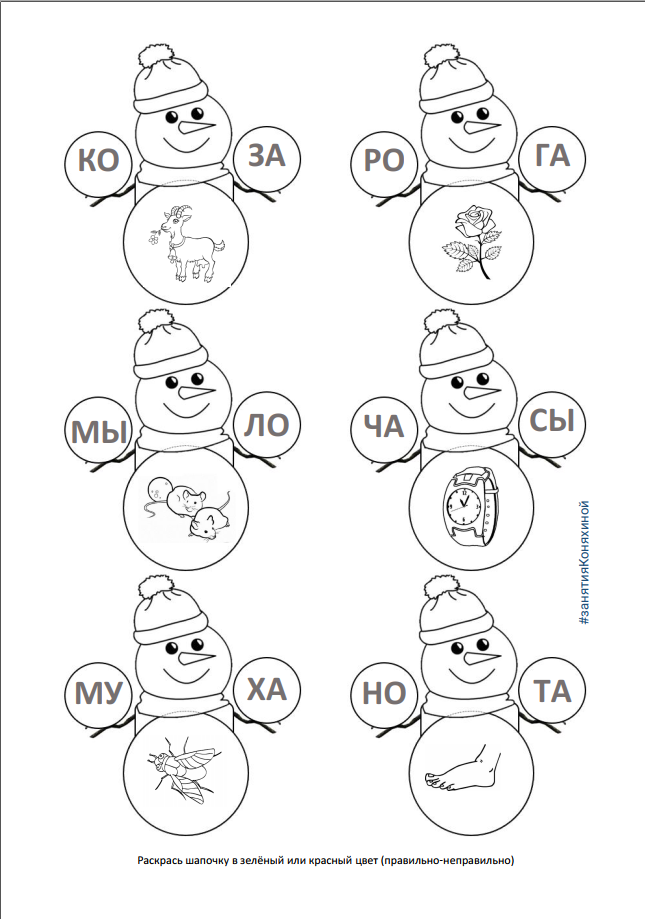 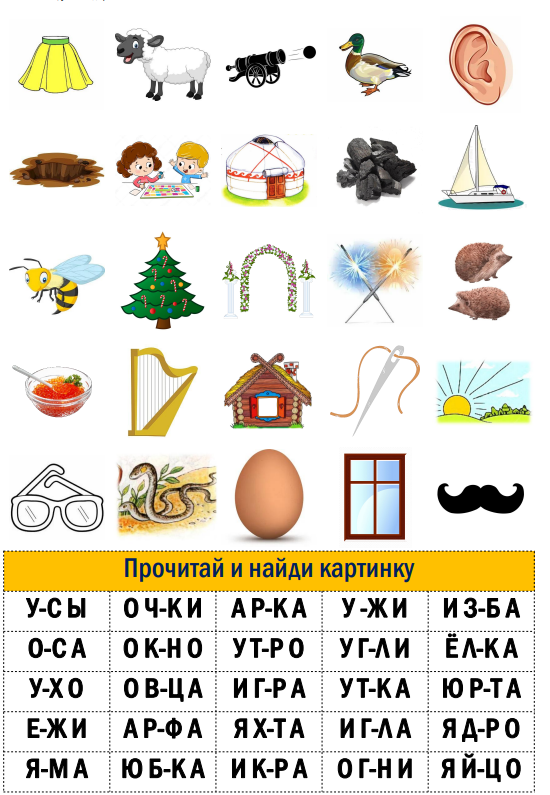 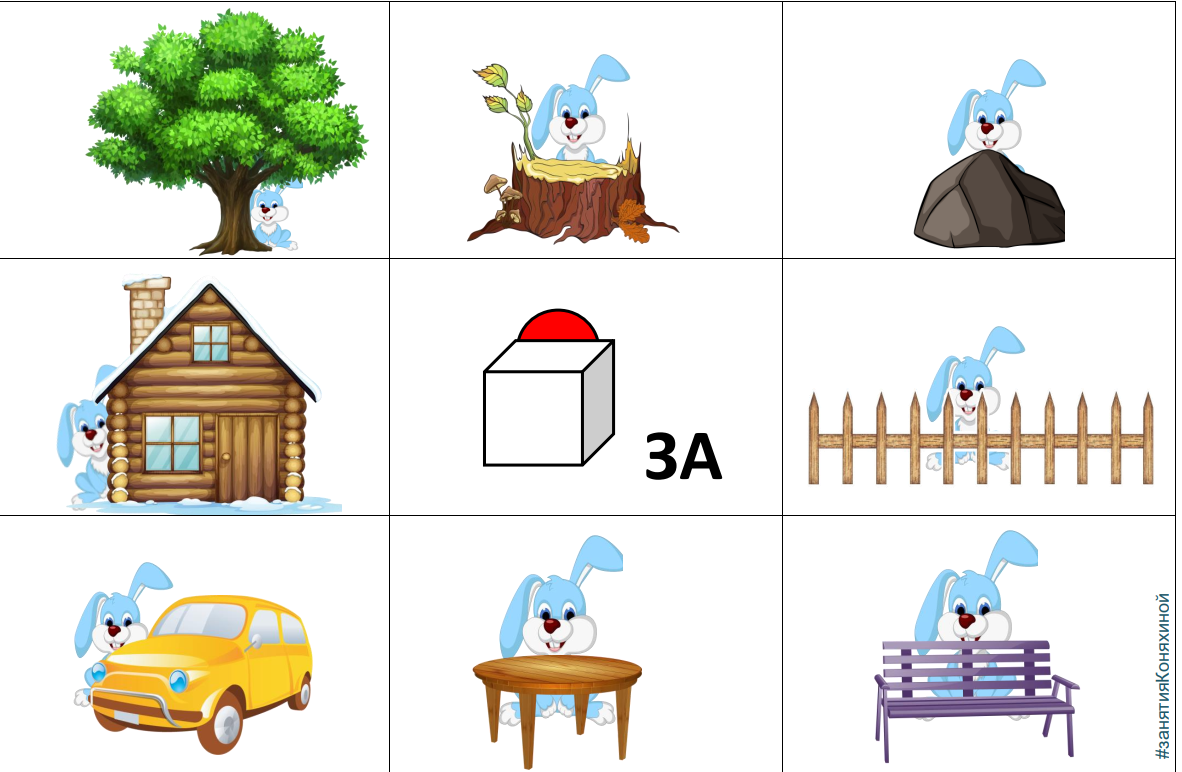 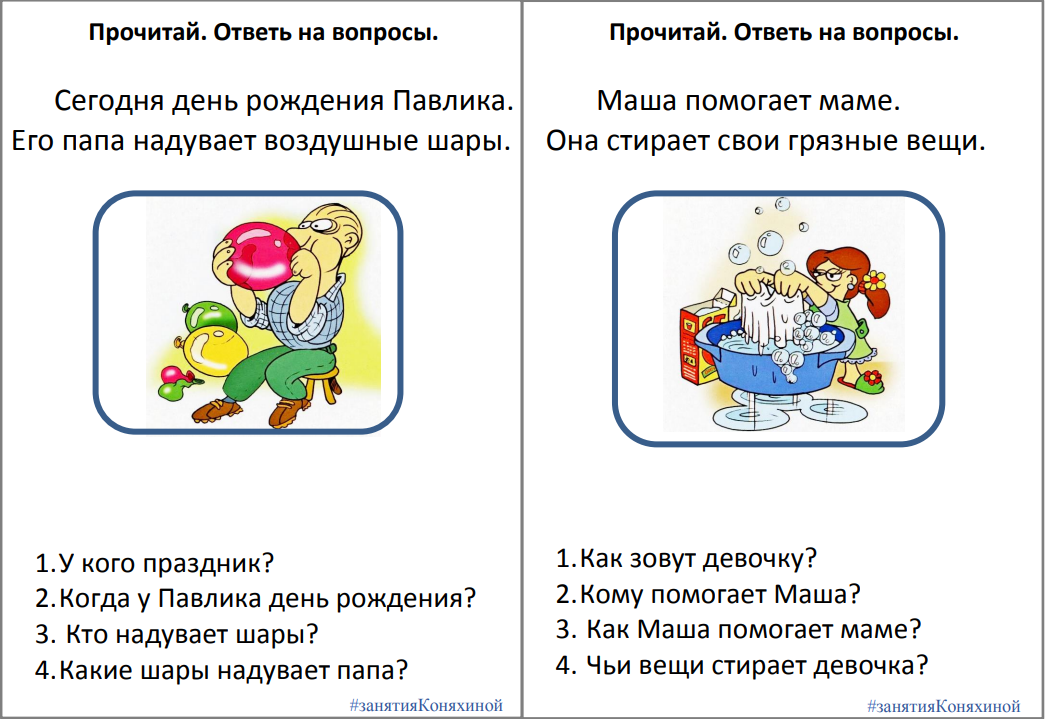 Игры со словами Барчан Т.А.
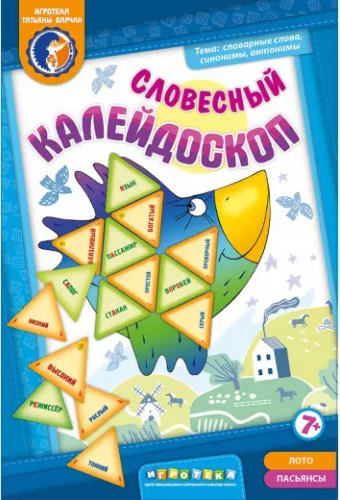 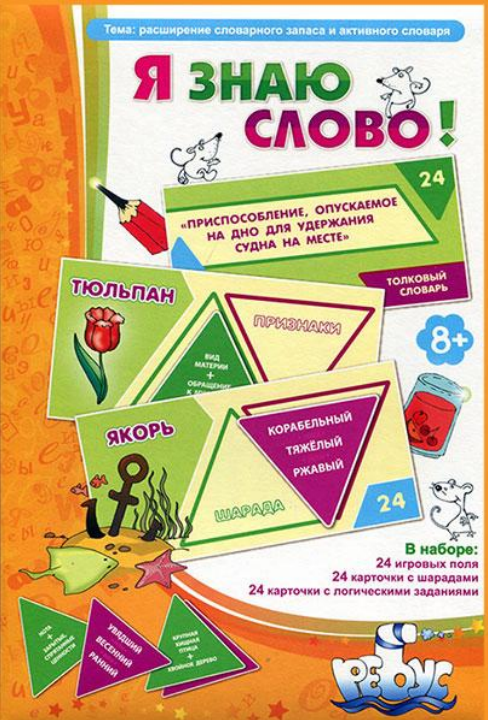 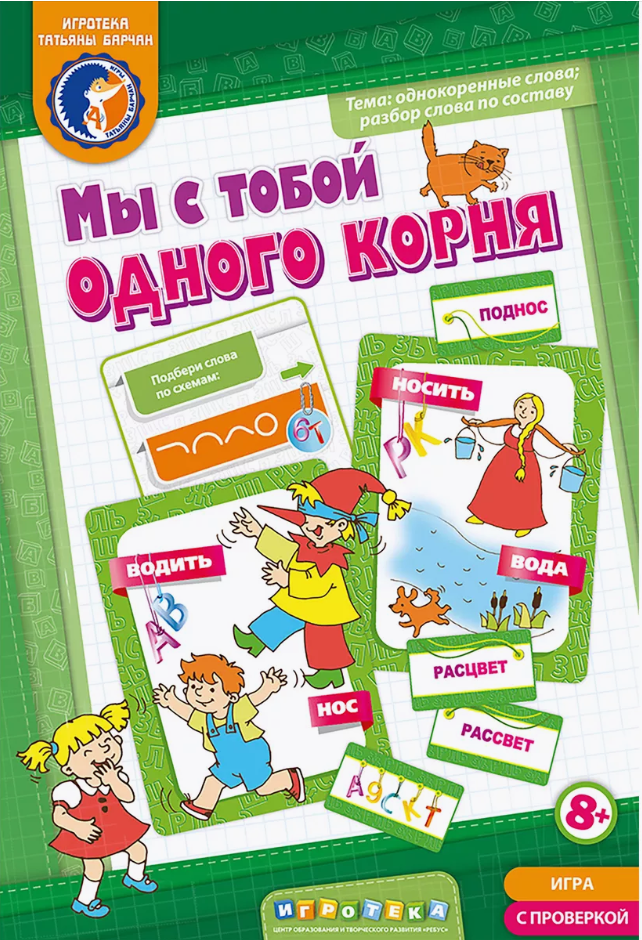 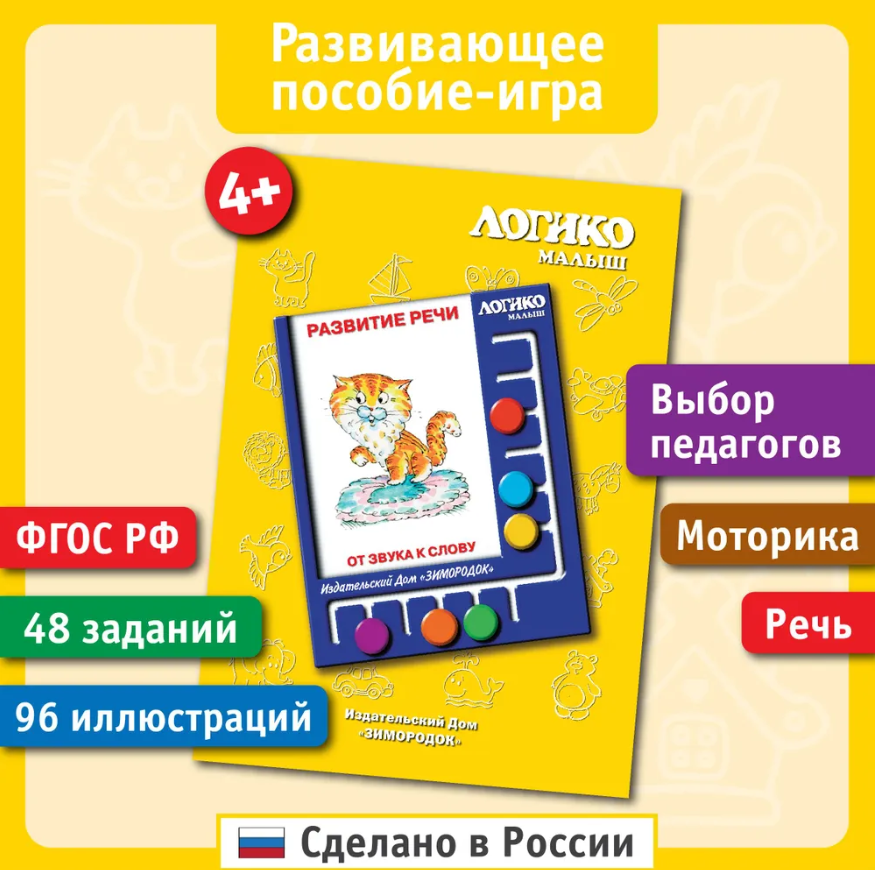 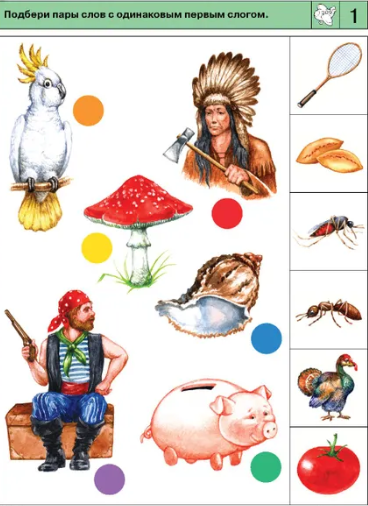 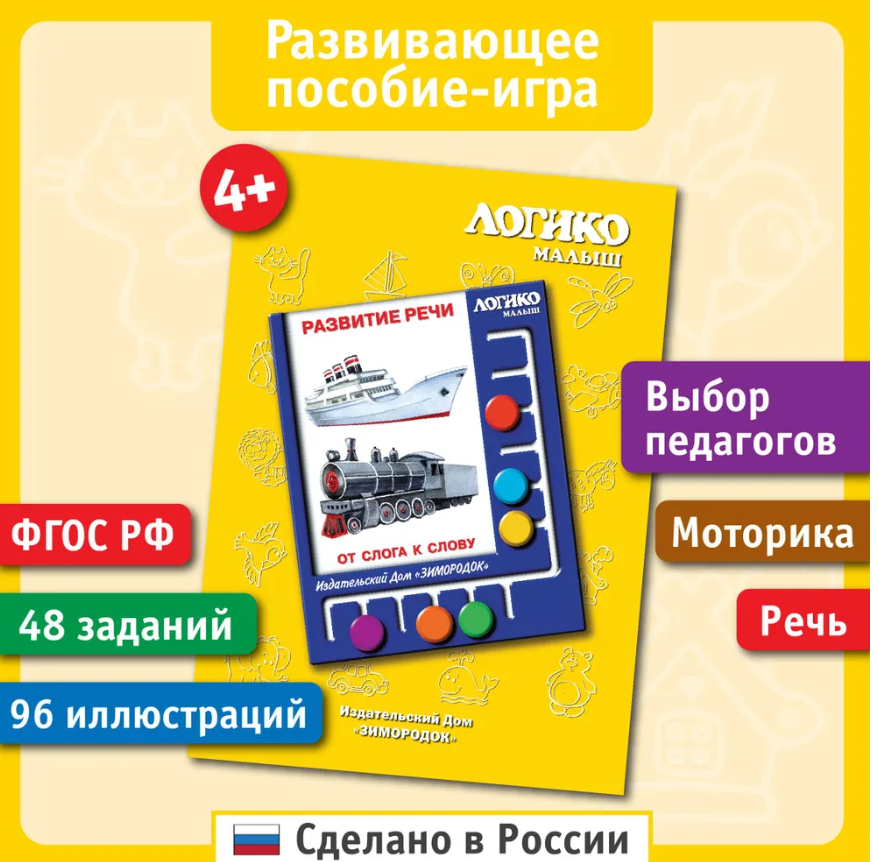 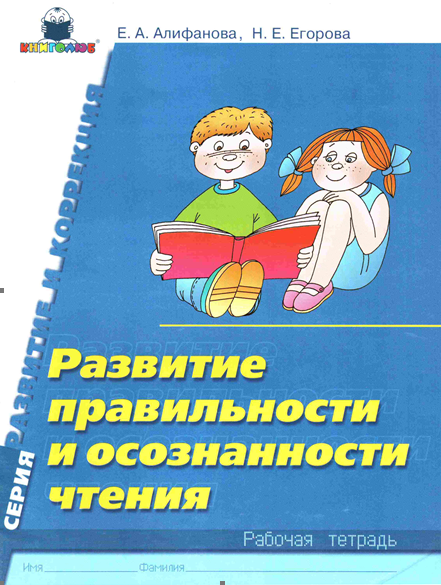 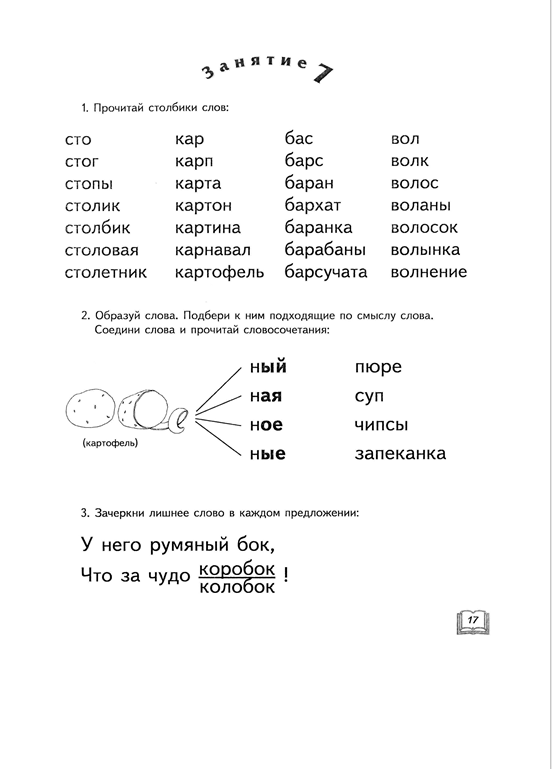 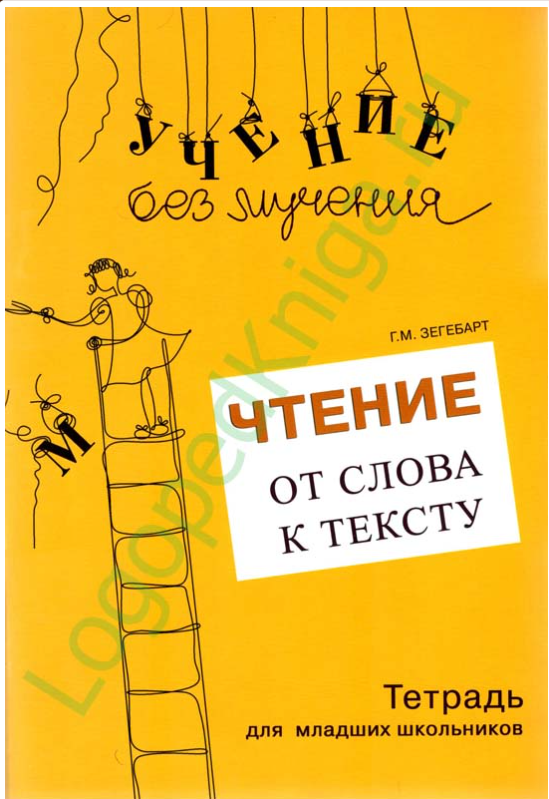 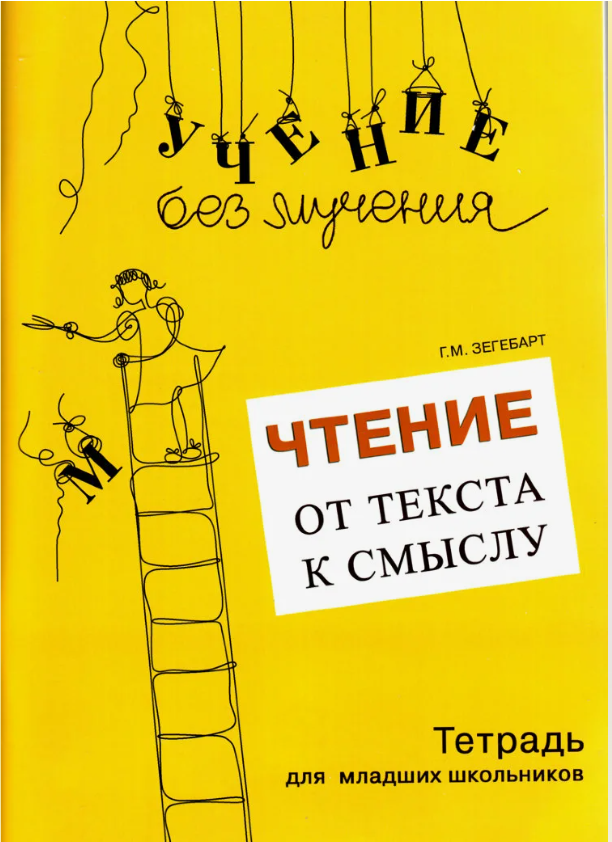 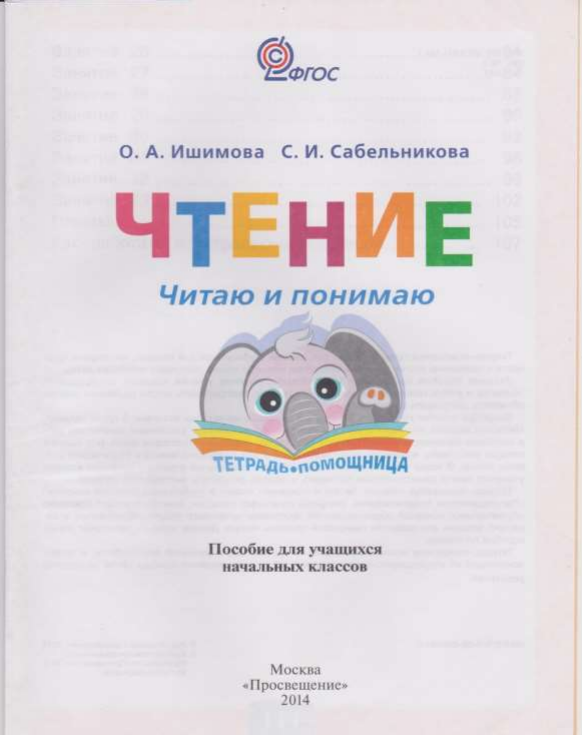 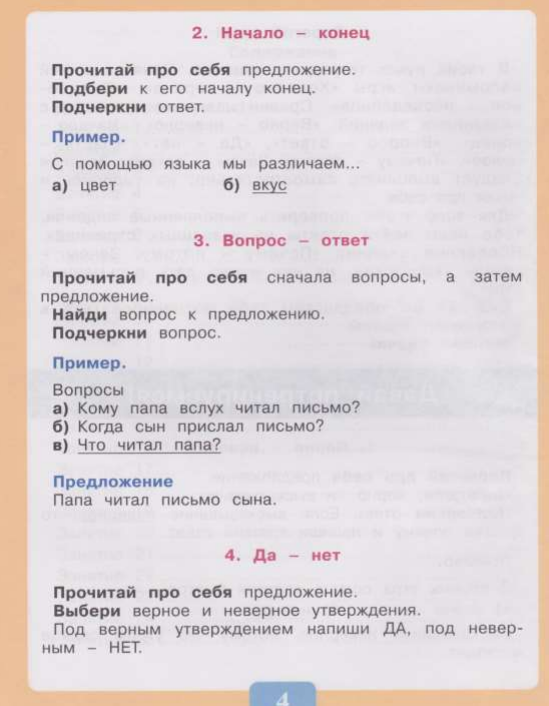 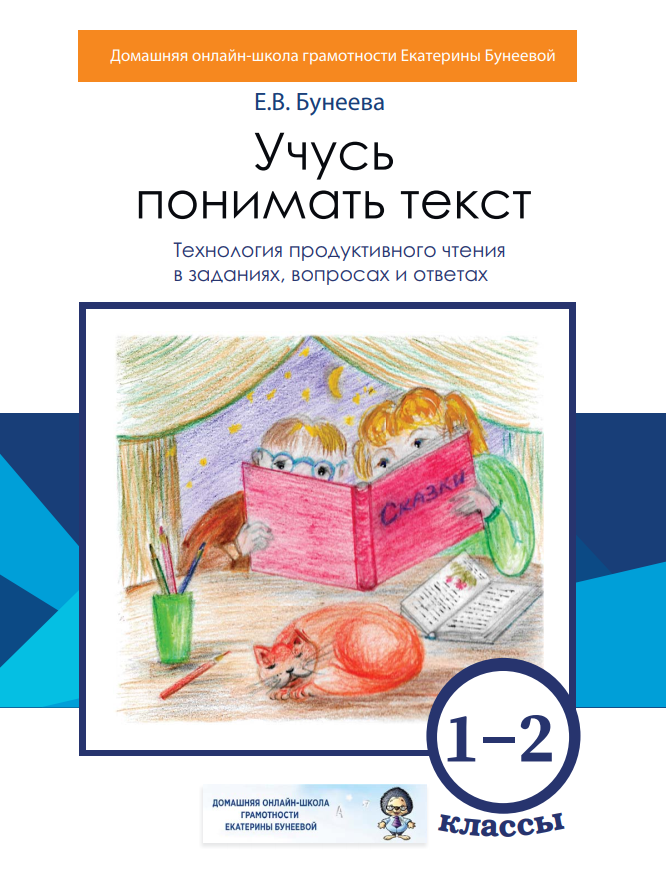 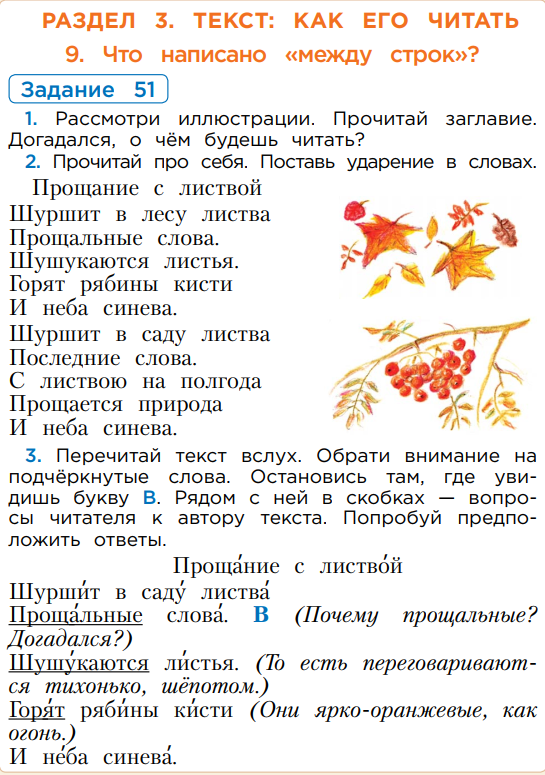 Спасибо за внимание!
RAIA13@MAIL.RU